Таблица умножения
TimesTable.ru
Таблица умножения на 2
TimesTable.ru
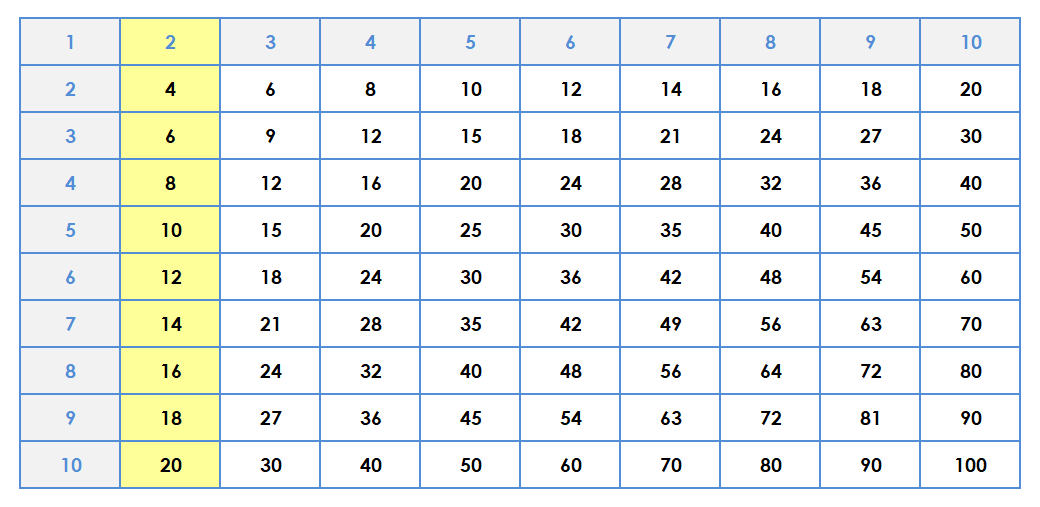 Свойства умножения на 2
При умножении на 2 всегда получаются чётные числа: 2, 4, 6, 8 и т.д. И чтобы выучить умножение на два, можно всего-навсего выучить ряд чётных чисел до 20.
Переместительный закон умножения: от перестановки множителей произведение не изменяется. К примерe, если нам уже известно сколько будет 3 × 2, то 2 × 3 – это будет тем же самым.
Сочетательный закон умножения: чтобы произведение двух чисел умножить на третье число, можно первое число умножить на произведение второго и третьего. Например, 2 × 4 – это тоже самое, что 2 × 2 = 4, а потом (2 × 2) × 2 = 8.
Таблица умножения на 3
TimesTable.ru
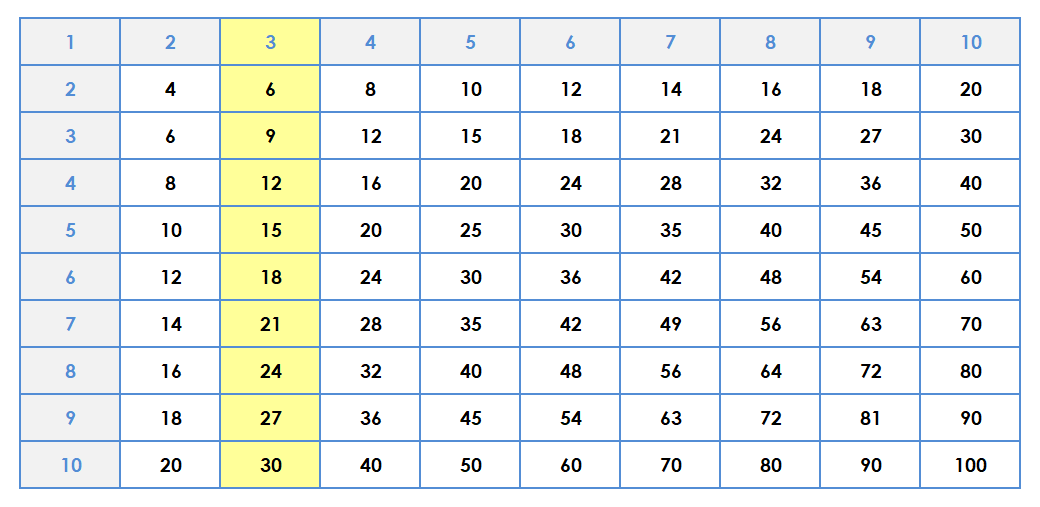 Свойства умножения на 3
Сочетательный закон умножения: чтобы произведение двух чисел умножить на третье число, можно первое число умножить на произведение второго и третьего. Например, 3 × 4 – это тоже самое, что 3 × 2 = 6, а потом (3 × 2) × 2.
Переместительный закон умножения: от перестановки множителей произведение не изменяется. К примерe, если нам уже известно сколько будет 2 × 3, то 3 × 2 – это будет тем же самым.
Таблица умножения на 4
TimesTable.ru
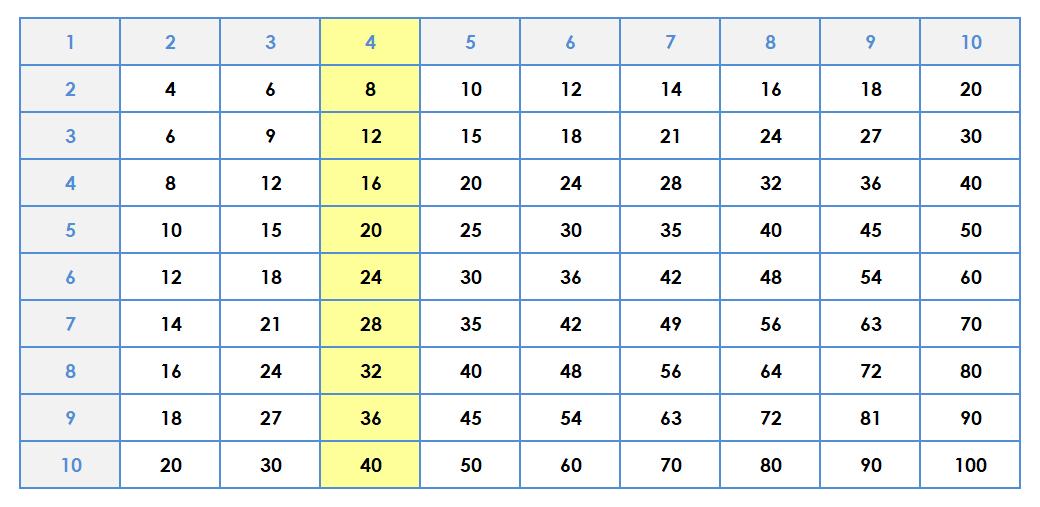 Свойства умножения на 4
Если вы знаете умножение на 2, то вам проще изучать умножение на 4. Ведь 4 × 1 = 4, 4 × 2 = 8, 4 × 3 = 12, 4 × 4 = 16 – ответы как в умножении на два, только идут через один.
Переместительный закон умножения: от перестановки множителей произведение не изменяется. К примерe, если нам уже известно сколько будет 3 × 4, то 4 × 3 – это будет тем же самым.
Сочетательный закон умножения: чтобы произведение двух чисел умножить на третье число, можно первое число умножить на произведение второго и третьего. Например, 4 × 4 – это тоже самое, что 4 × 2 = YYY, а потом (4 × 2) × 2.
Таблица умножения на 5
TimesTable.ru
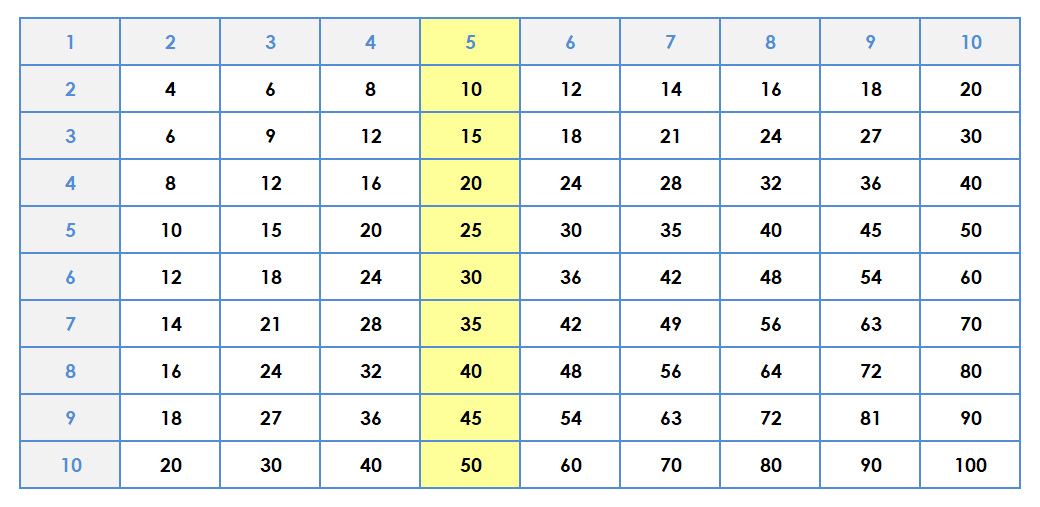 Свойства умножения на 5
При умножении на 5 ответ всегда будет заканчиваться на 0 или на 5. Причём если число четное, то на конце произведения будет ноль, а если нечётное – 5.
Сочетательный закон умножения: чтобы произведение двух чисел умножить на третье число, можно первое число умножить на произведение второго и третьего. Например, 5 × 4 – это тоже самое, что 5 × 2 = 10, а потом (5 × 2) × 2 = 10 × 3 – так явно проще.
Переместительный закон умножения: от перестановки множителей произведение не изменяется. К примерe, если нам уже известно сколько будет 3 × 5, то 5 × 3 – это будет тем же самым.
Таблица умножения на 6
TimesTable.ru
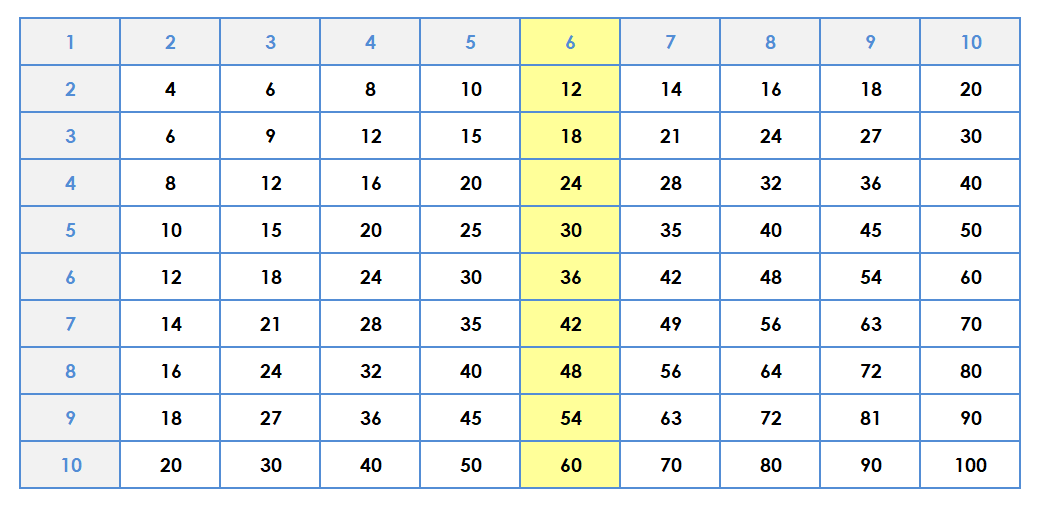 Свойства умножения на 6
Переместительный закон умножения: от перестановки множителей произведение не изменяется. К примерe, если нам уже известно сколько будет 3 × 6, то 6 × 3 – это будет тем же самым.
Сочетательный закон умножения: чтобы произведение двух чисел умножить на третье число, можно первое число умножить на произведение второго и третьего. Например, 6 × 4 – это тоже самое, что 6 × 2 = 12, а потом (6 × 2) × 2 = 12 × 2 = 24.
Таблица умножения на 7
TimesTable.ru
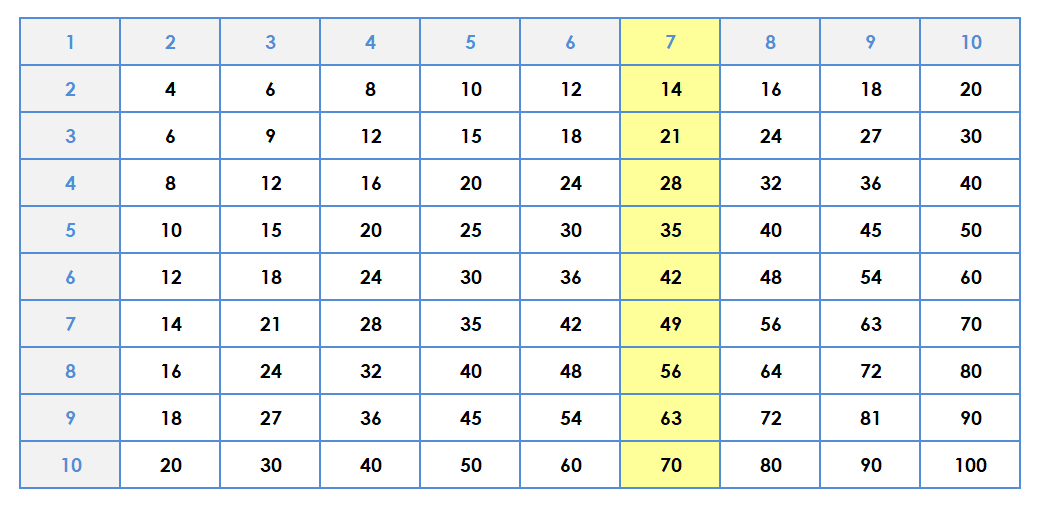 Свойства умножения на 7
Сочетательный закон умножения: чтобы произведение двух чисел умножить на третье число, можно первое число умножить на произведение второго и третьего. Например, 7 × 4 – это тоже самое, что 7 × 2 = 14, а потом (7 × 2) × 2.
Переместительный закон умножения: от перестановки множителей произведение не изменяется. К примерe, если нам уже известно сколько будет 3 × 7, то 7 × 3 – это будет тем же самым.
Таблица умножения на 8
TimesTable.ru
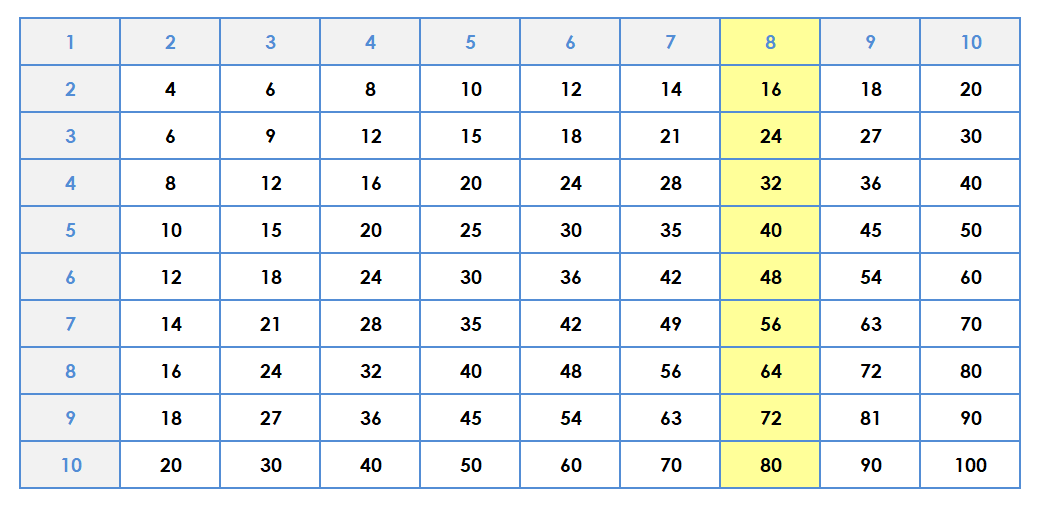 Свойства умножения на 8
Переместительный закон умножения: от перестановки множителей произведение не изменяется. К примерe, если нам уже известно сколько будет 3 × 8, то 8 × 3 – это будет тем же самым.
Сочетательный закон умножения: чтобы произведение двух чисел умножить на третье число, можно первое число умножить на произведение второго и третьего. Например, 8 × 4 – это тоже самое, что 8 × 2 = 16, а потом (8 × 2) × 2.
Таблица умножения на 9
TimesTable.ru
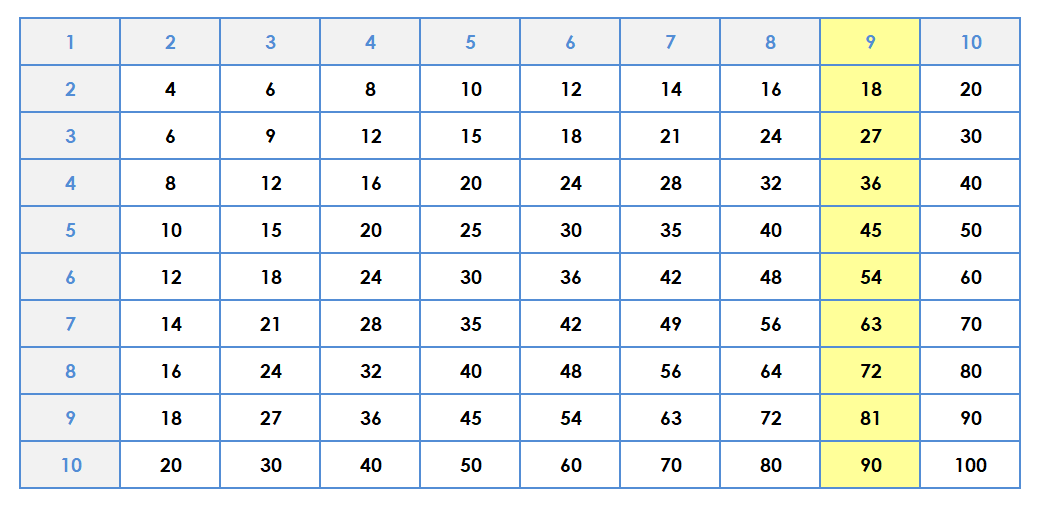 Чтобы умножить 9 на 7, загните палец №7. Количество пальцев слева обозначает десятки, а справа – единицы. Вы загнули палец №7, и у вас слева осталось шесть пальцев, а справа – три. В итоге вы получаете 63.